Austria
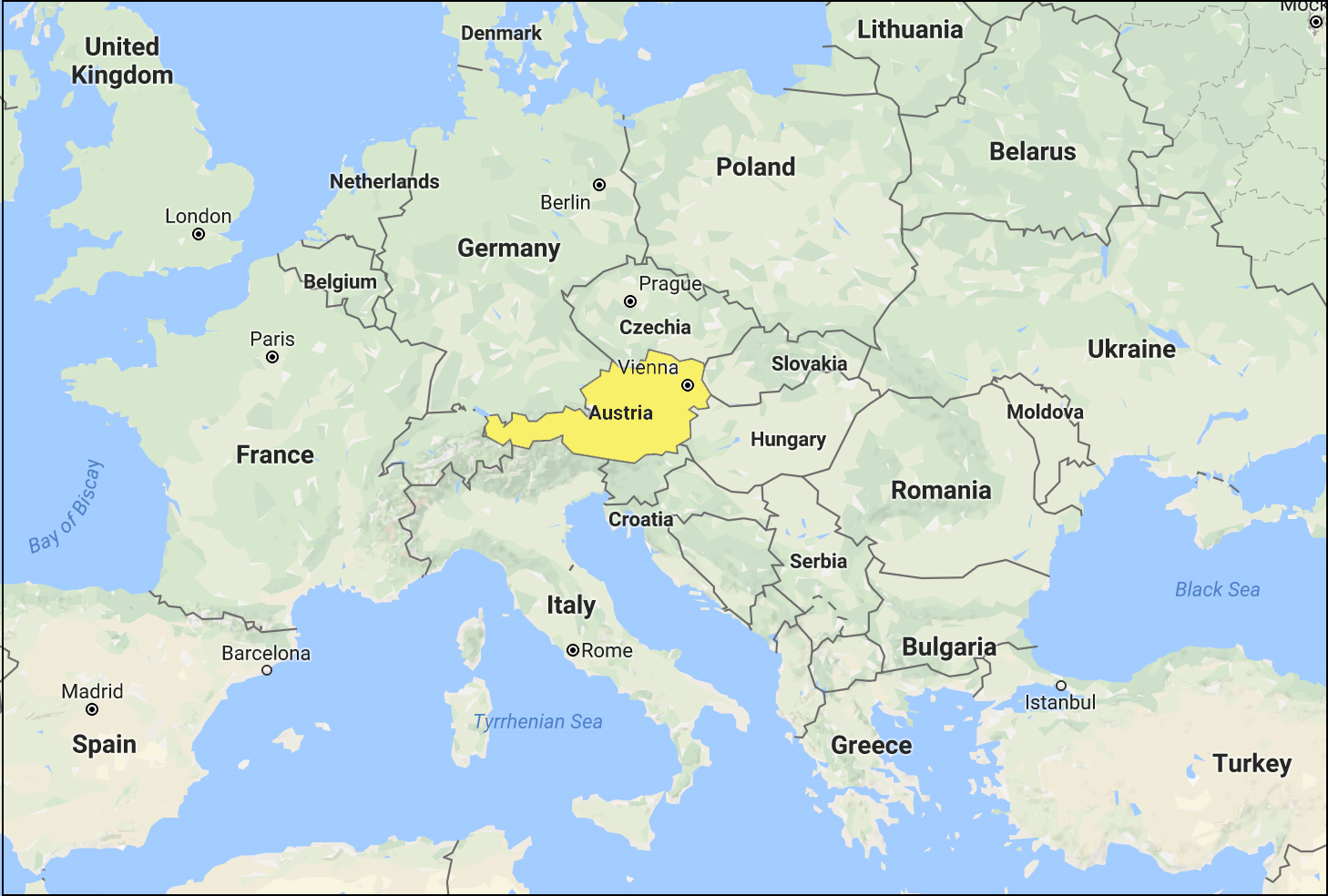 https://www.studentnewsdaily.com/wp-content/uploads/2017/10/austria-europe-map.jpg
General Facts
Area                              83.878,99 km2
Inhabitants                  8.739.806
Language                     German
Currency                      Euro €
Capital City                  Vienna
Federal States             9
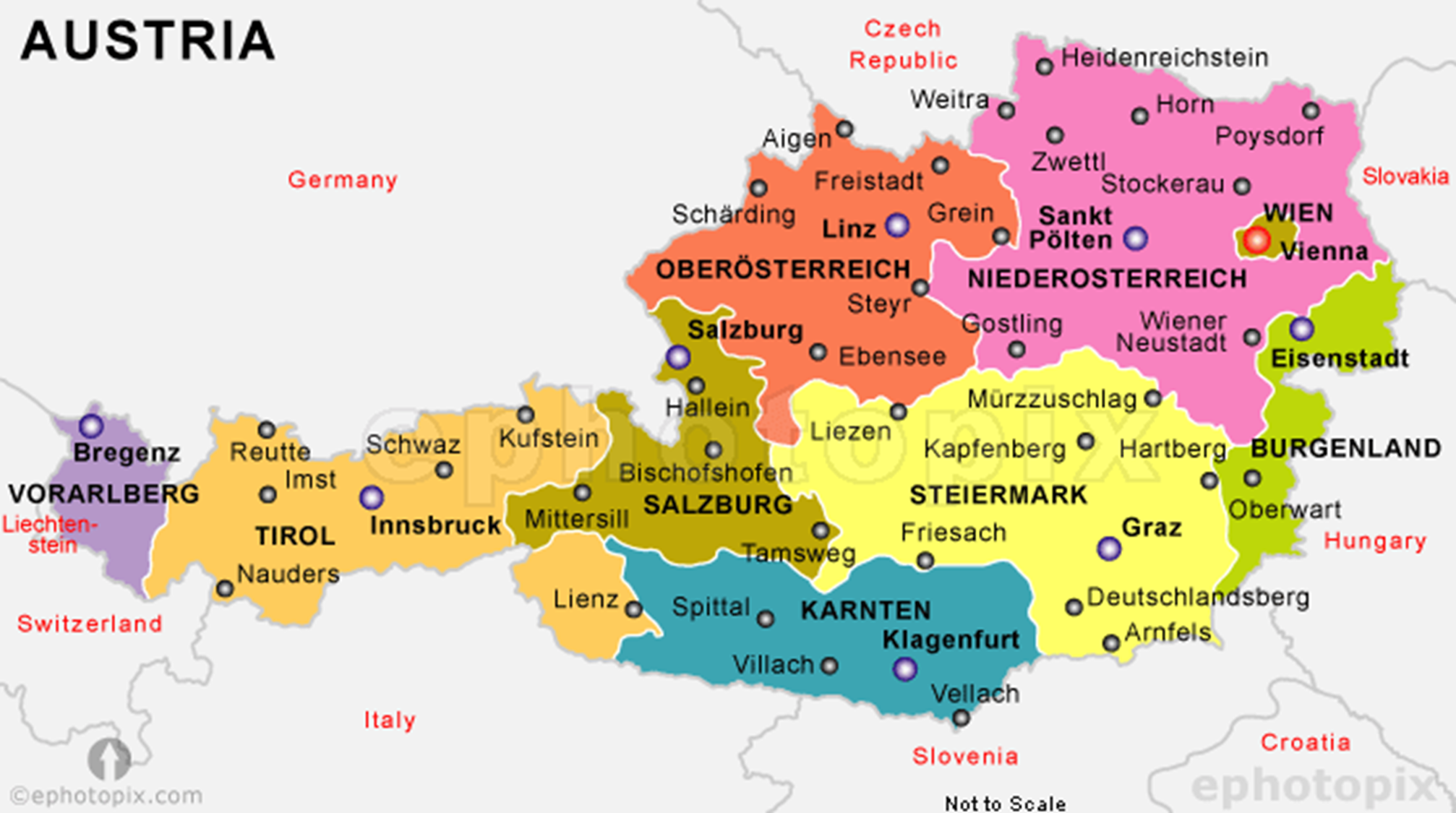 Traditions and Culture
Trachten und Lederhosen
Almabtrieb
Perchten
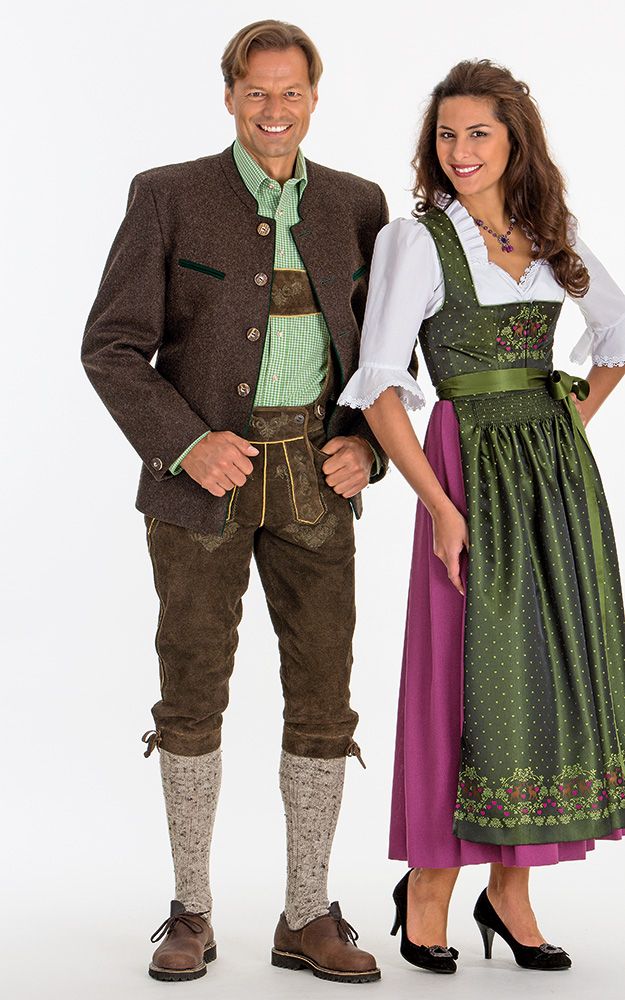 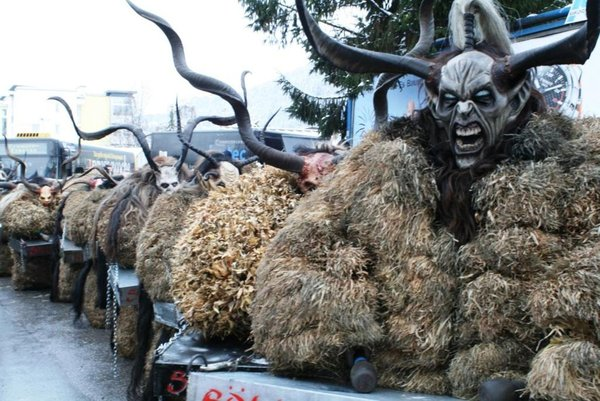 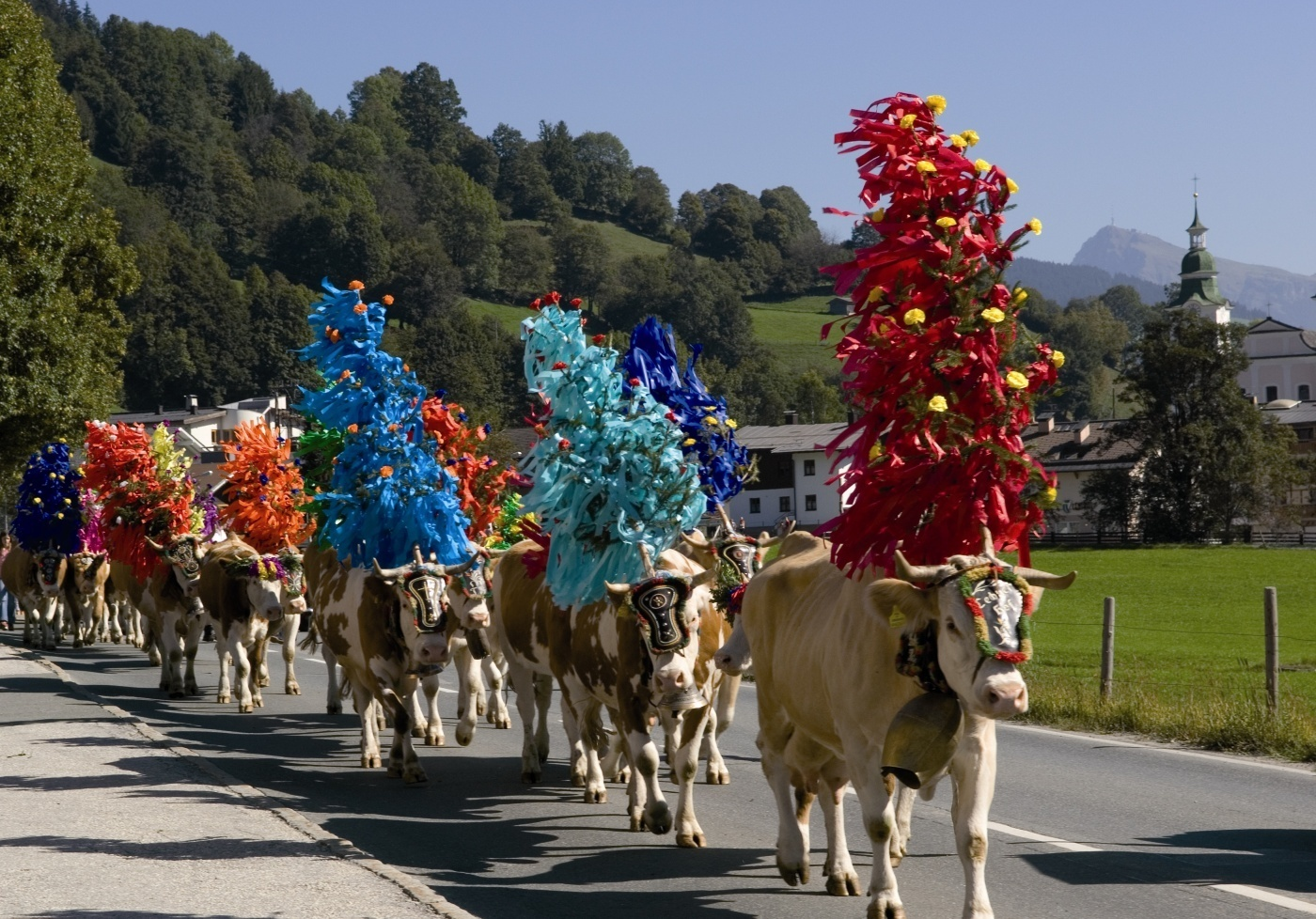 https://i.pinimg.com/originals/c8/38/a5/c838a5e017f2b7f6274dc6fd445f962e.jpg
https://media05.regionaut.meinbezirk.at/2010/12/06/266605_web.jpg?1291627579
https://www.kitzbueheler-alpen.com/media/kuhherde-beim-almabtrieb.jpg
Typical Food
Wiener Schnitzel
Kaiserschmarrn
Kiachl/ ausgezogene Nudeln
Zillertaler Krapfen
Käsespäzle
Sacher Torte
Rostbraten
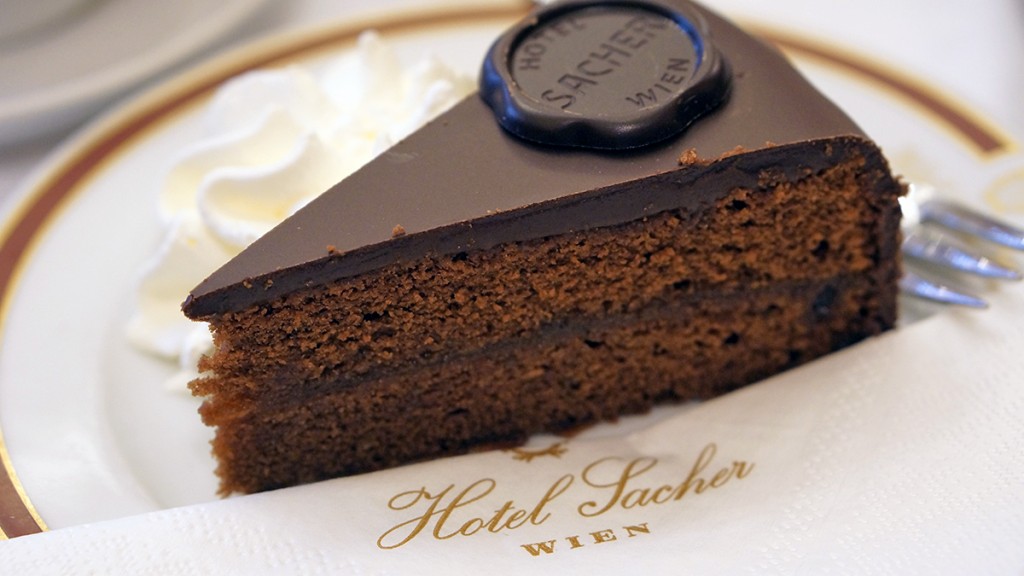 http://www.inspiredcitizen.com/wp-content/uploads/2015/04/Hotel-Sacher-cake-1-1024x576.jpg
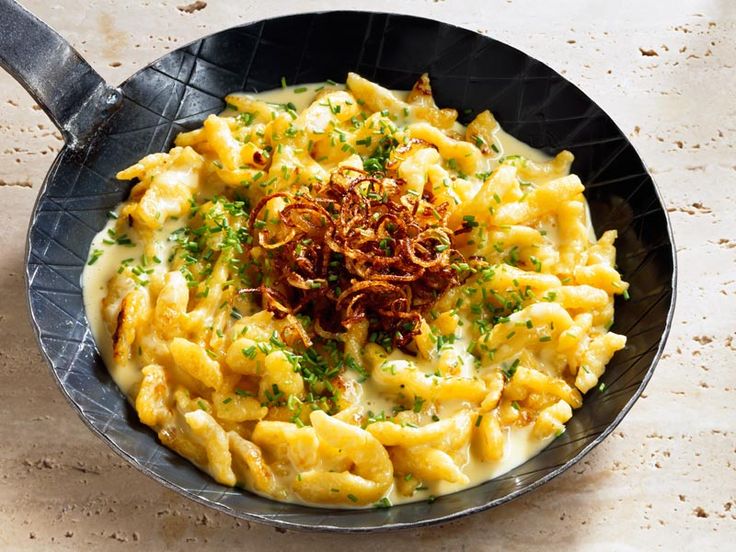 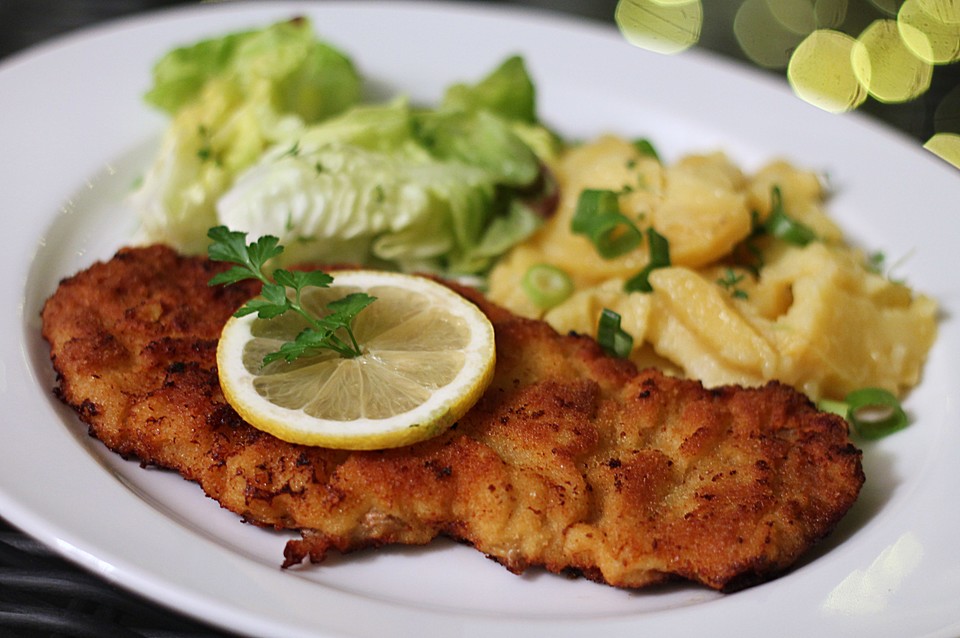 https://i.pinimg.com/736x/dc/05/ea/dc05eab6effffdd8d1bb684eb83acc37.jpg
https://static.chefkoch-cdn.de/ck.de/rezepte/15/15869/852457-960x720-original-wiener-schnitzel.jpg
Landscape
Mountain Chains
Vineyards
Many Lakes
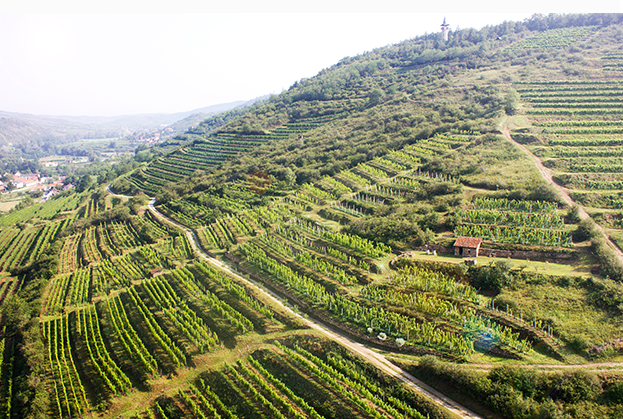 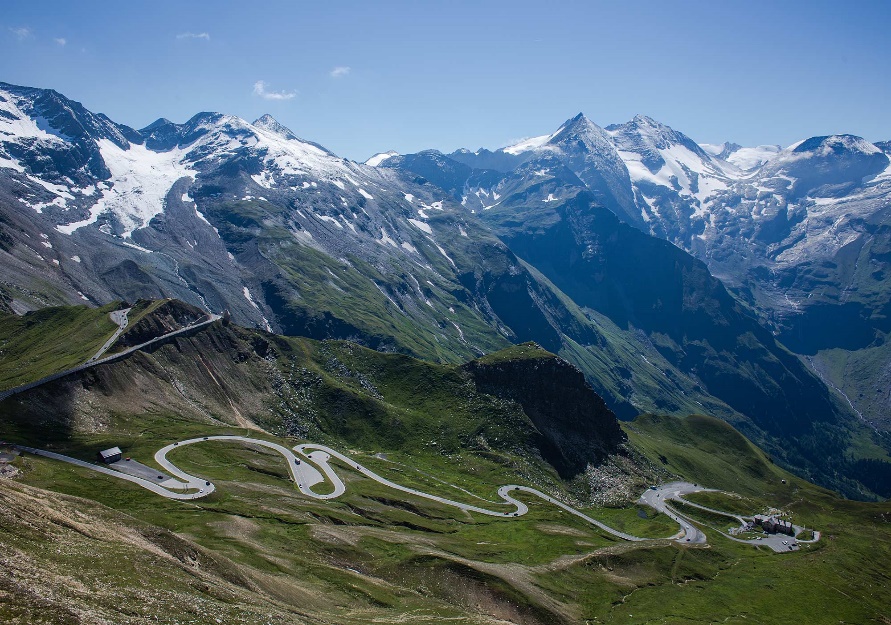 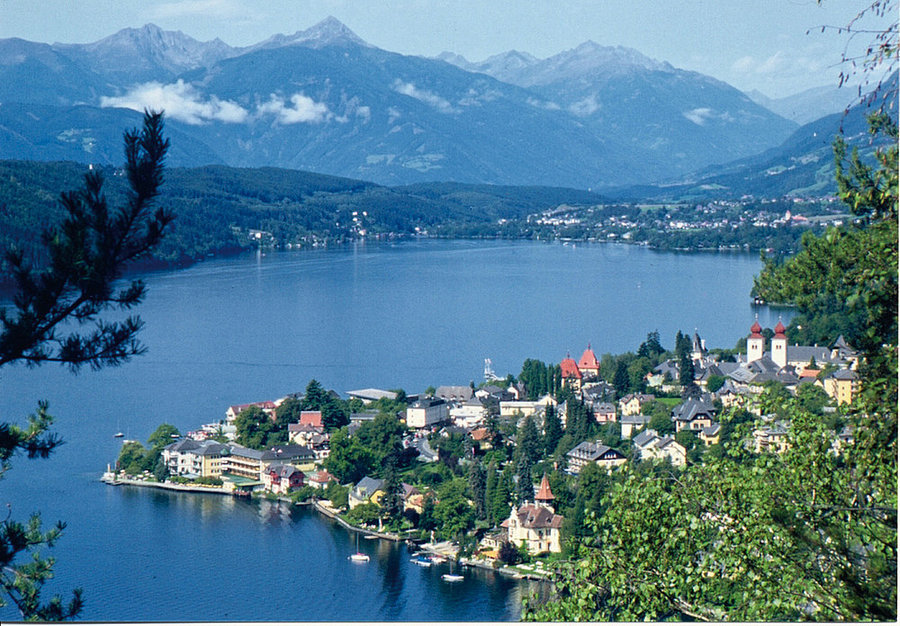 http://mototour.pl/images/europa/alpy/gross/gross_2.jpg
http://static2.bergfex.at/images/downsized/f4/7719aacc1ad522f4_0d4a4db34759e026.jpg
http://www.paasburg.de/beeindruckende-weinberge-im-kamptal-oesterreich-2/
Popular Sports
Skiing
Cross-Country Skiing
Hiking
Mountain Climbing
Biking
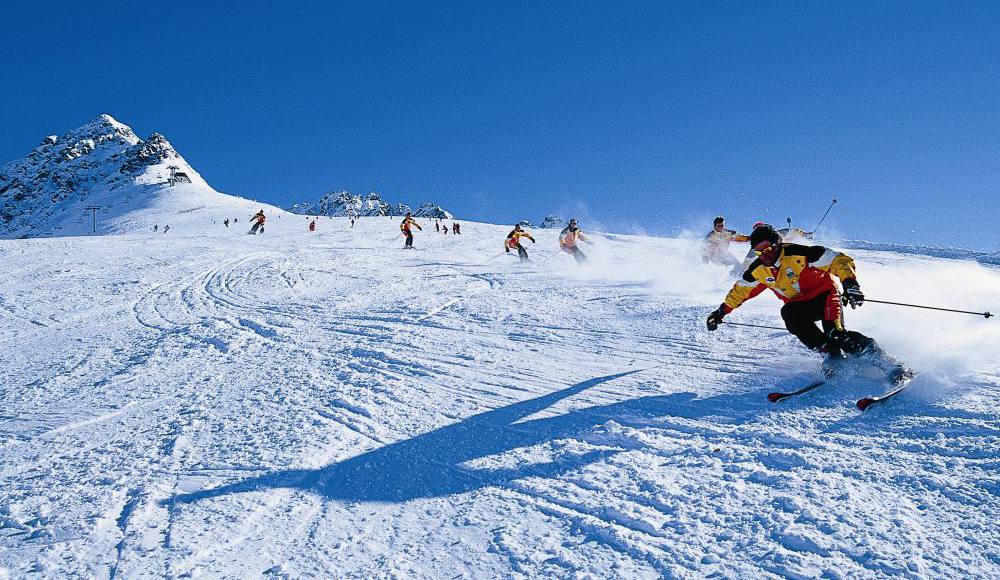 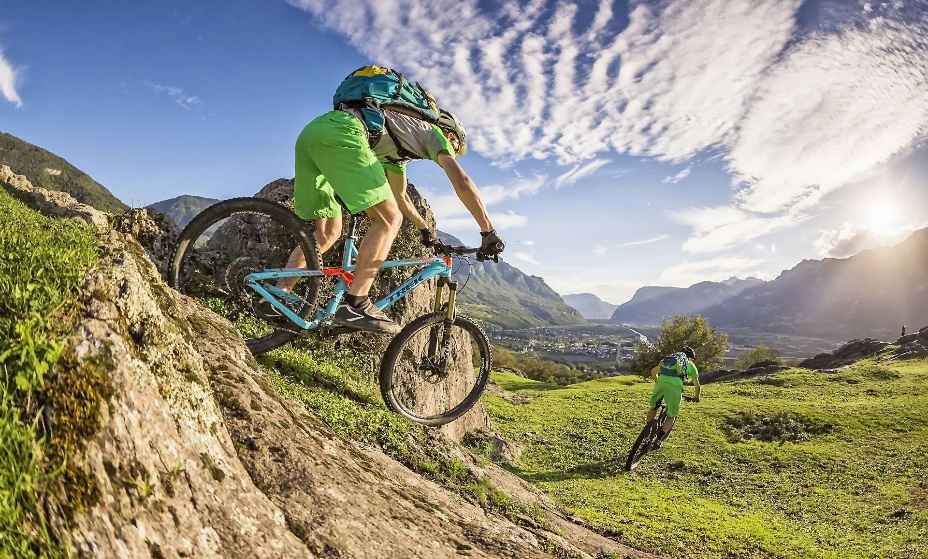 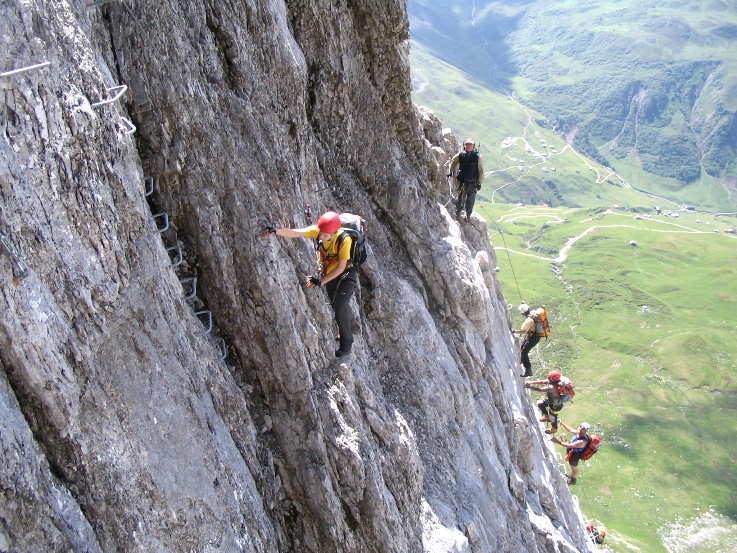 https://www.mountainstar.info/uploads/tx_msemotionheader/Skigebiet-Bergkastel-Nauders-Tirol-04.jpg
http://static.f-mts.com/u0420/pics/14988-1920x1200-c.jpg
https://www.bergsteigen.com/fileadmin/userdaten/import/fotos/1199_3_256e12d7-d6cb-495b-b5bc-f9636d0aed08.jpg
The Tyrol
Provincial Capital         Innsbruck
Mountain Chain           The Alps
Bordering Countries     Germany and Italy
Districts                          9
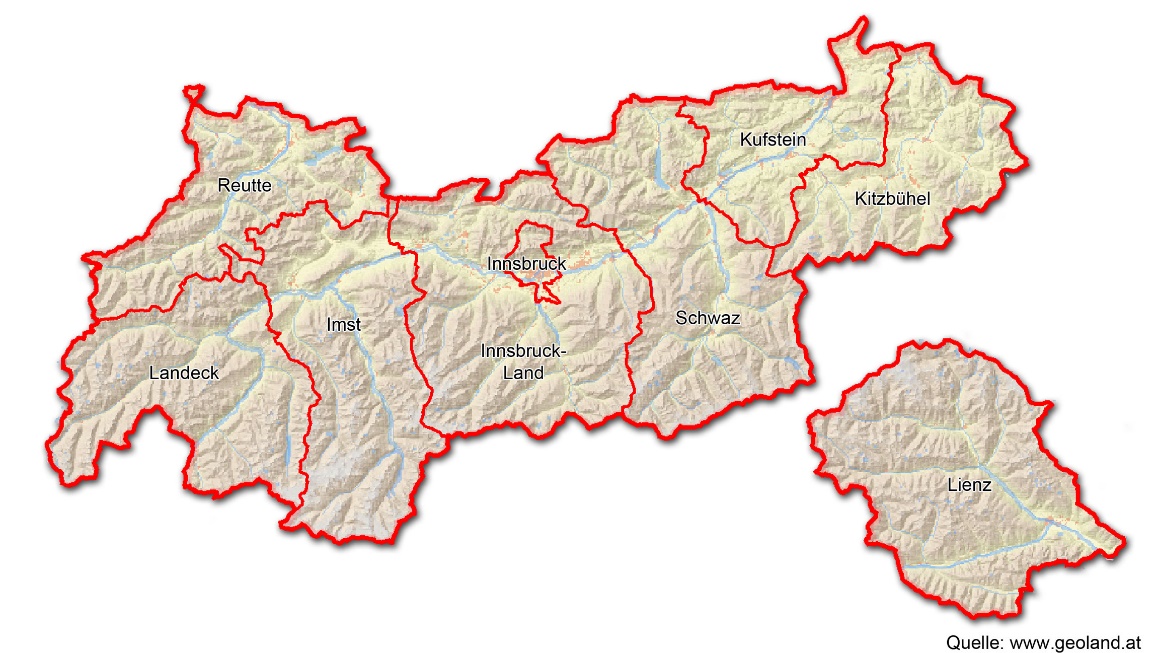 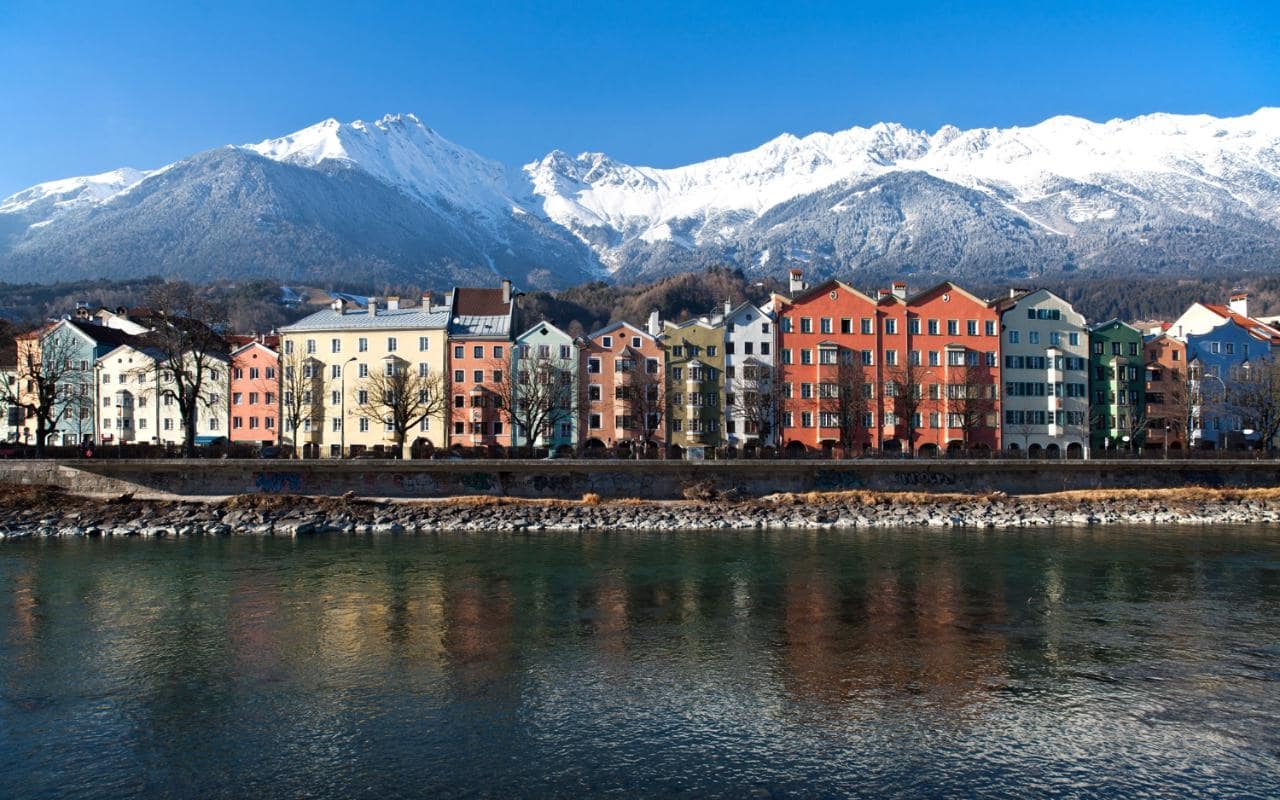 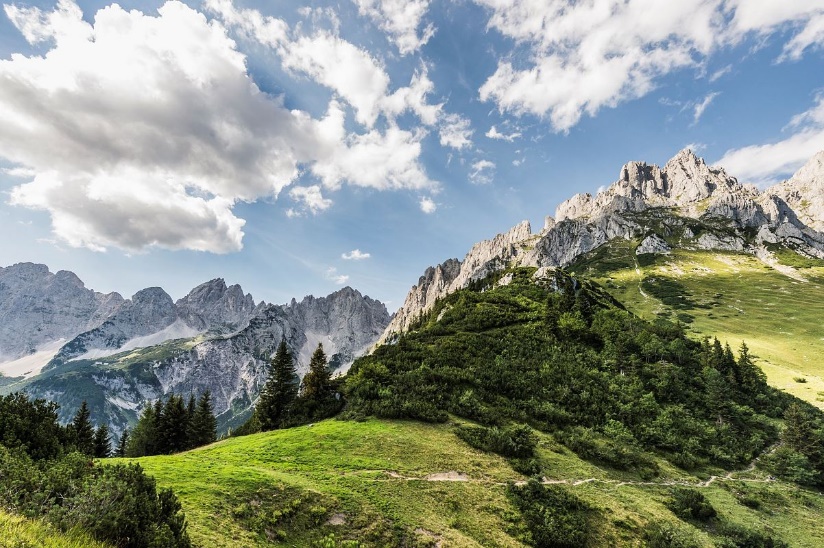 https://www.telegraph.co.uk/content/dam/Travel/Destinations/Europe/Austria/Innsbruck/Innsbruck%20lead-xlarge.jpg
https://www.wilderkaiser.info/media/Zoombilder/panorama-sommer-wilder-kaiser-foto-von-felbert-reiter-4.jpg
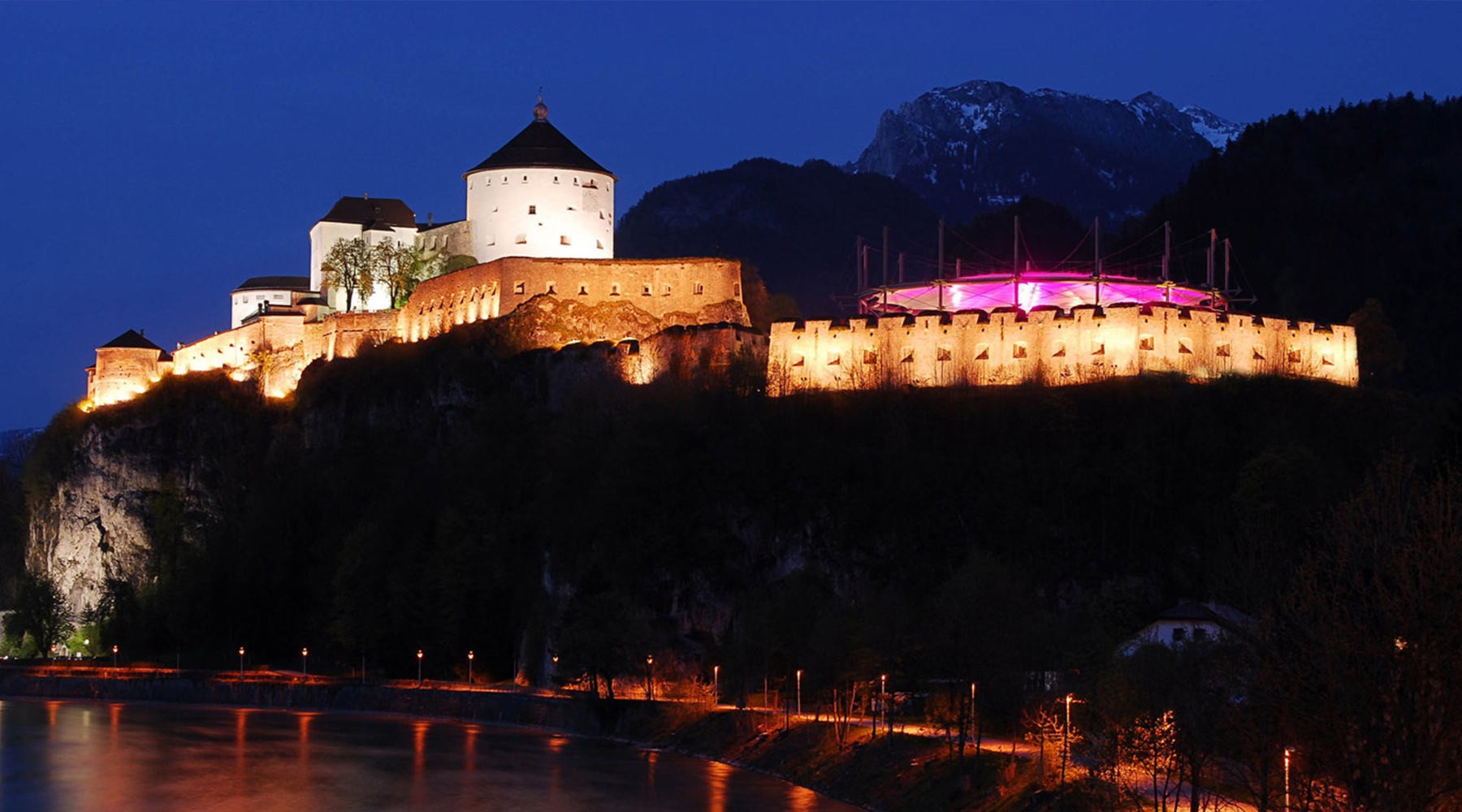 Kufstein
Die Perle Tirols
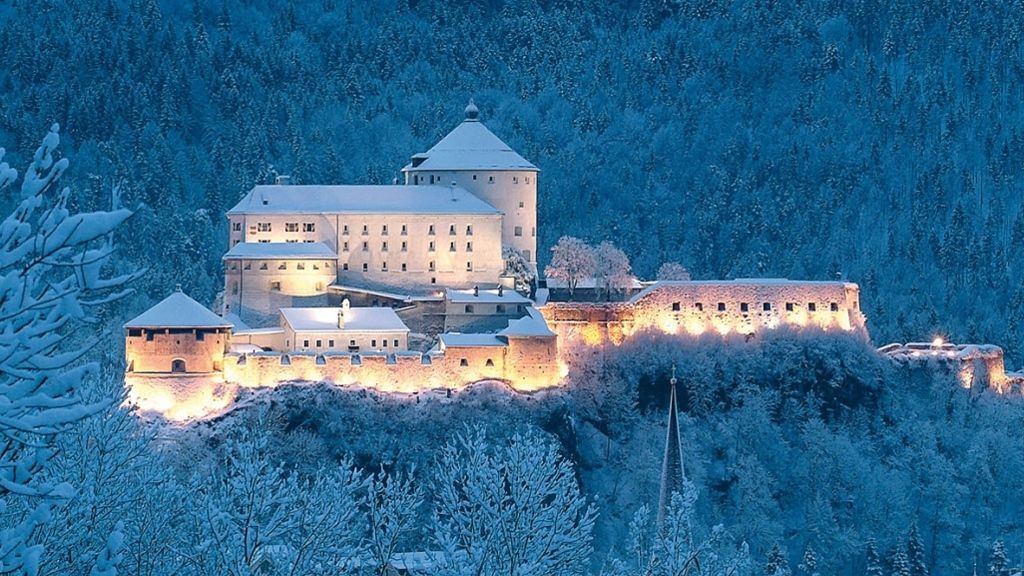 Die Festung
“Wahrzeichen” Kufsteins
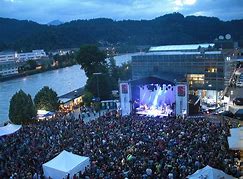 Kufstein Unlimited
Festival für 3 Tage in der ganzen Stadt
Über 50 Bands
Über 10 Bühnen 

Mark Forster 
Lena Meyer-Landrut
BossHoss
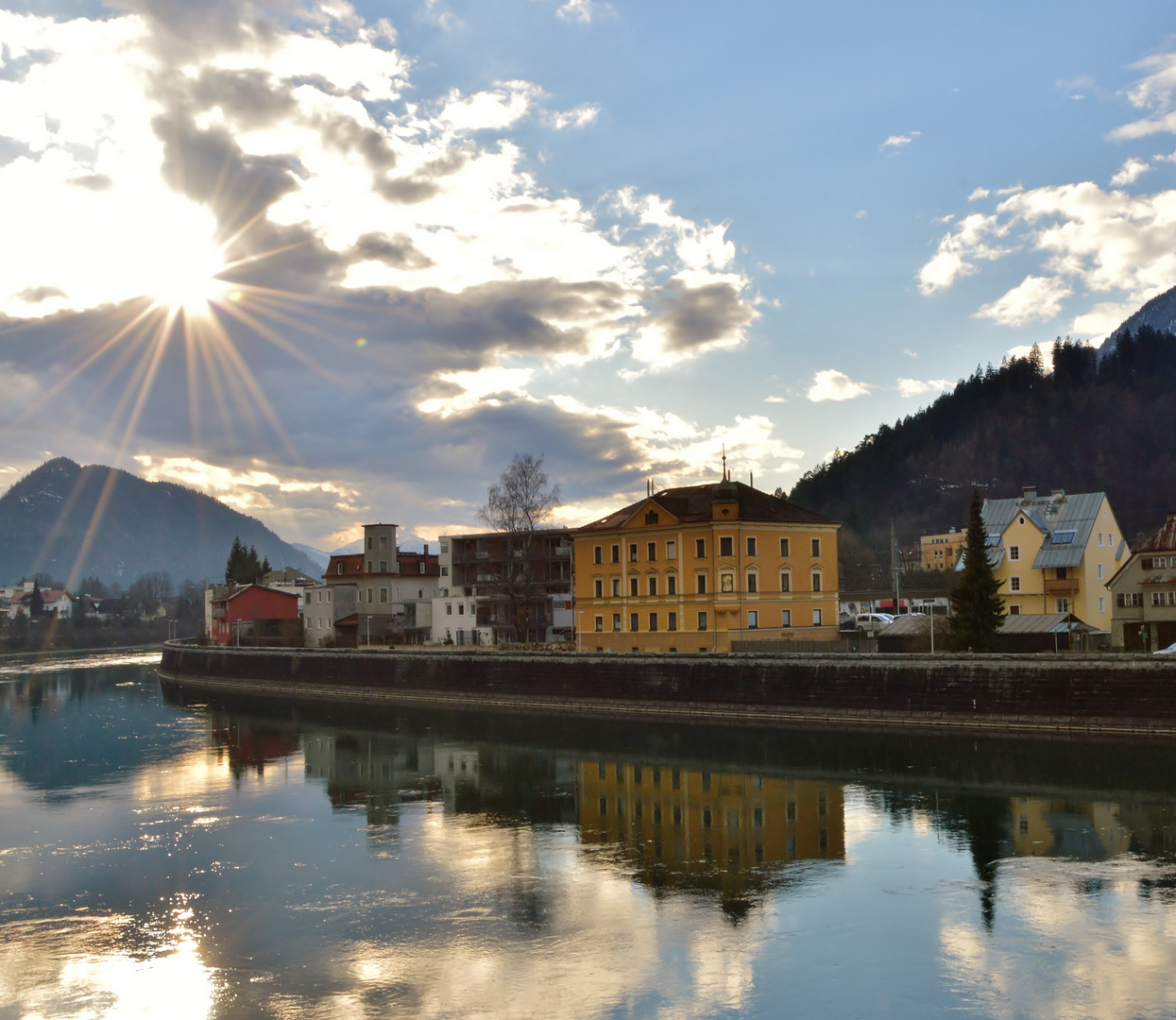 Der Inn
517 km lang
 durch die Schweiz, Österreich und Deutschland verlaufend
 rechter Nebenfluss der Donau.
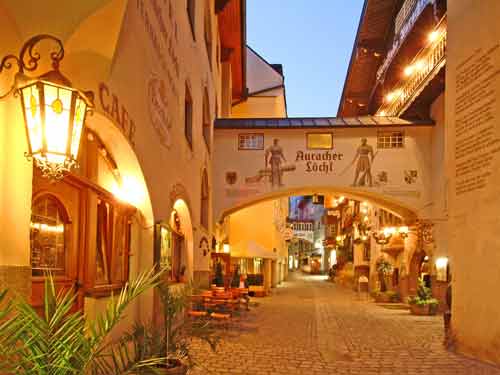 Römerhofgasse
Älteste Straße Kufsteins
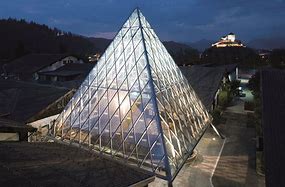 Riedel Glas
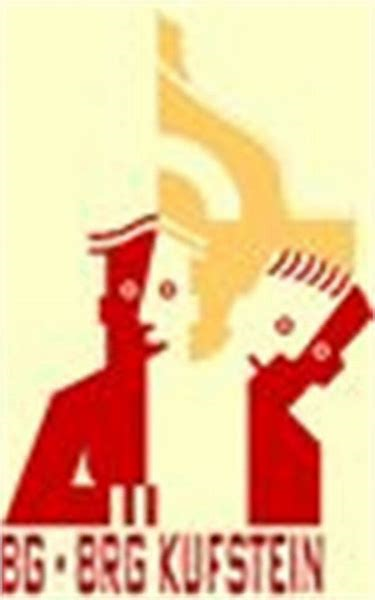 Our School
Bundesgymnasium/ Bundesrealgymnasium Kufstein
Founded in 1907
Headmistress: Ellen Sieberer
83 teachers
736 students
Eight school levels 
Two educational branches (Linguistic & Scientific)
Languages: German, Italian, Spanish, French, Latin, English
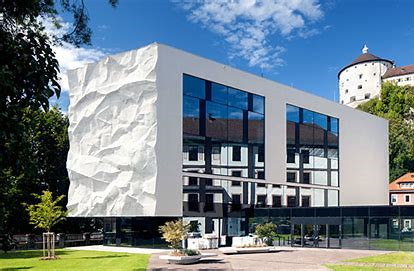 OURSChool
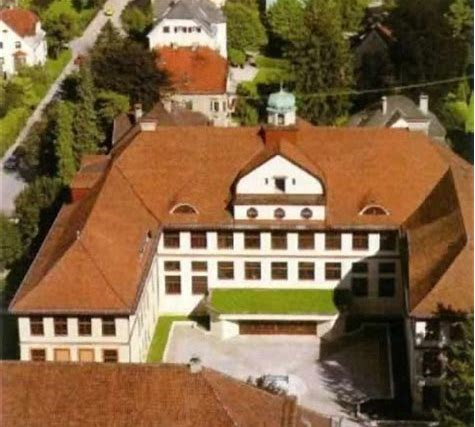 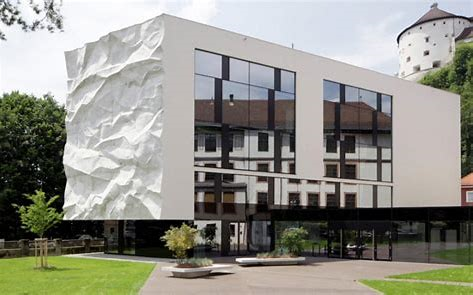 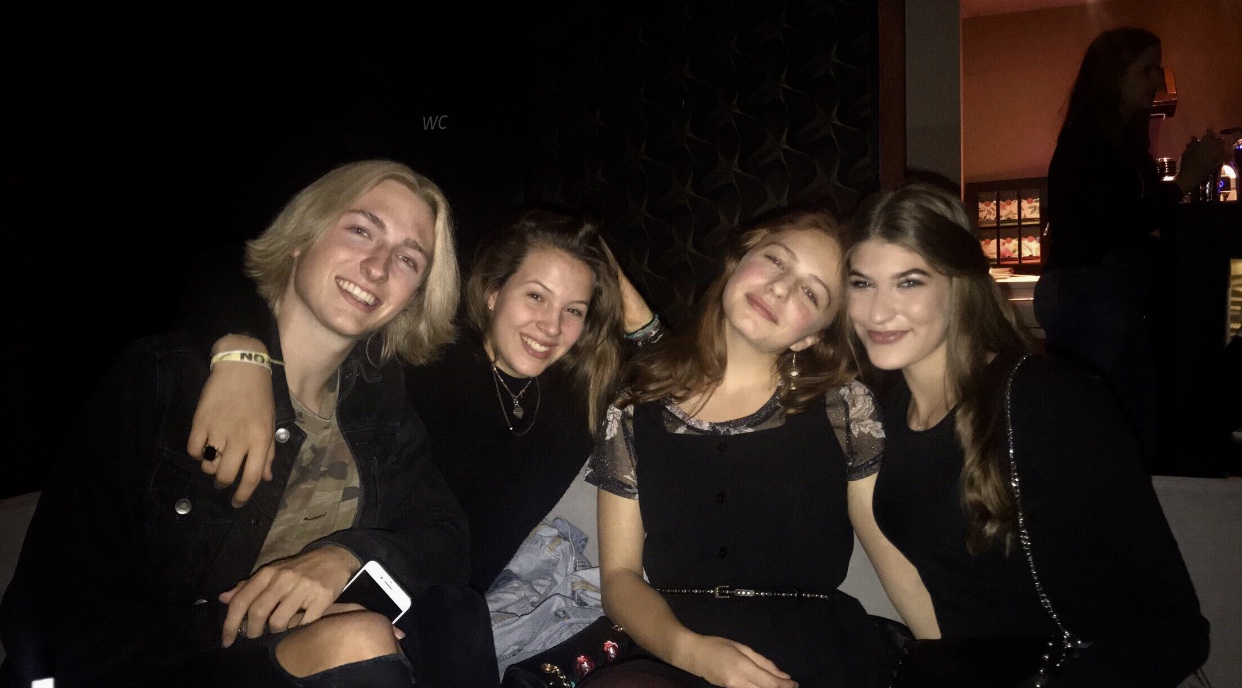 Emily Simmer
07.03. , 15 Jahre 
Kufstein, Tirol

Hobbys:
Mein Hund, Ida
Teakwon-Do, Tanzen, Schwimmen
Zeit mit Feunden verbringen
Sandra Juffinger
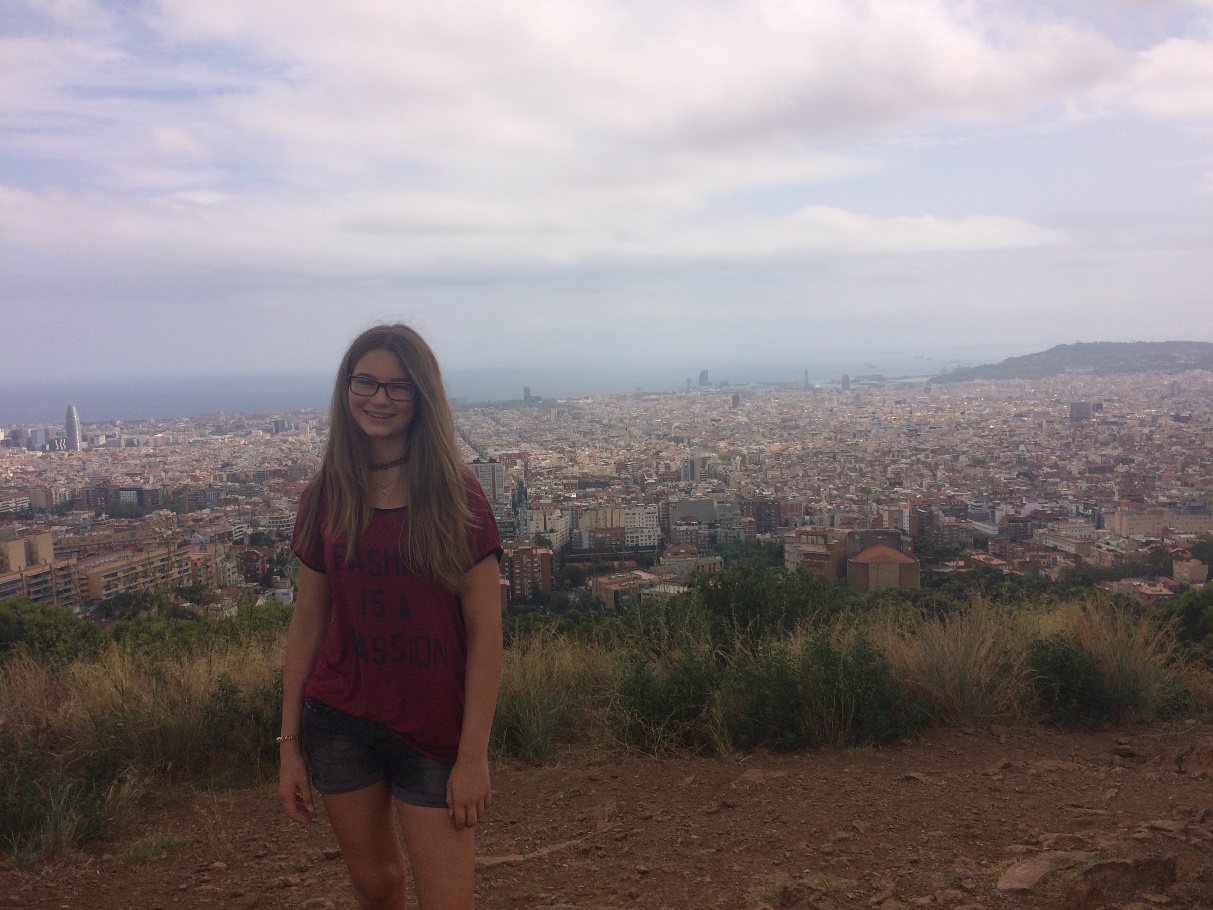 Name: Sandra Juffinger
Alter: 15 Jahre
Geschwister: 2 Brüder
Wohnort: Hinterthiersee
Hobbies: Ski fahren, Klavier spielen, eislaufen, Moped fahren, lesen
Mirjam Kronthaler
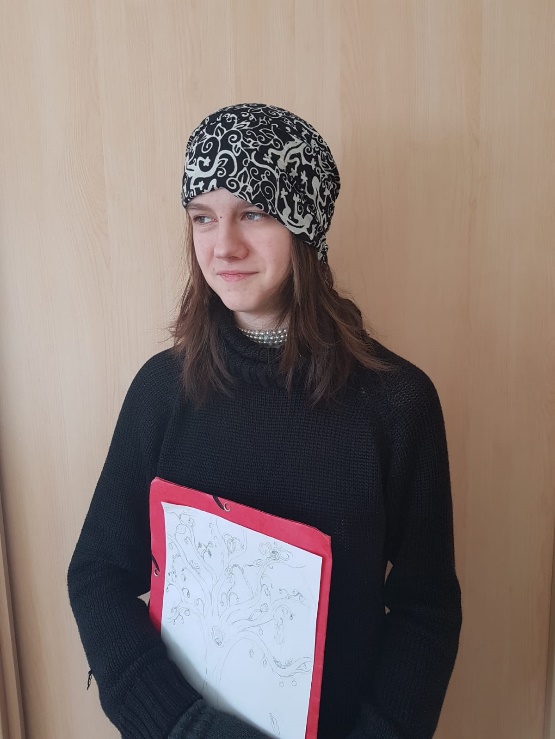 09.02.2003
 Niederndorf (Austria)
 Hobbies: Writing, Drawing, Anime
Irina Berndl
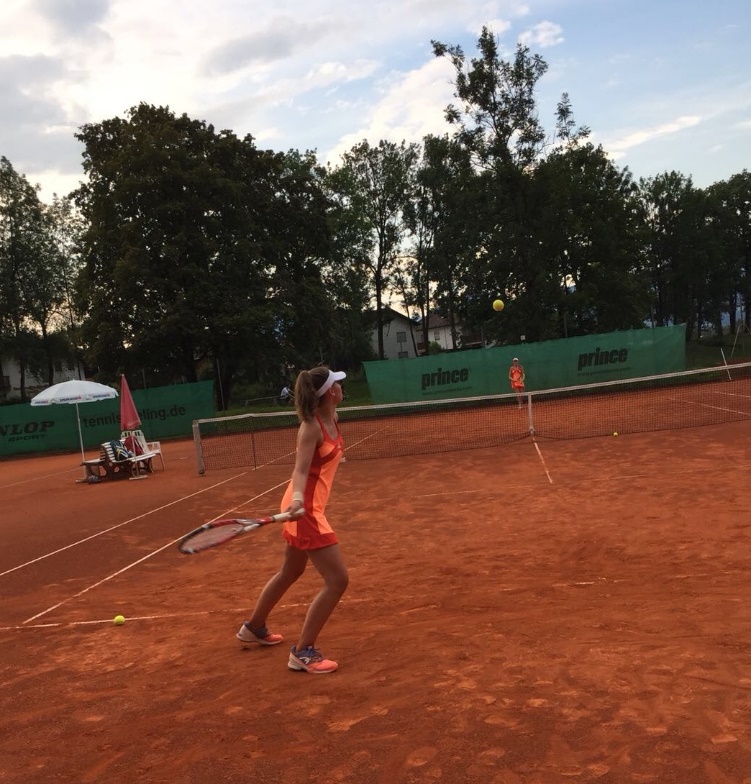 05.11.2002
Kiefersfelden (Germany)
Hobbies: Tennis, Cross Country Skiing, Meeting Friends
Leandra Kreisser
Favourite Activities: singing, dancing, traveling, drawing and taking pictures and meeting friends
From Bad Häring, Austria
15 years old
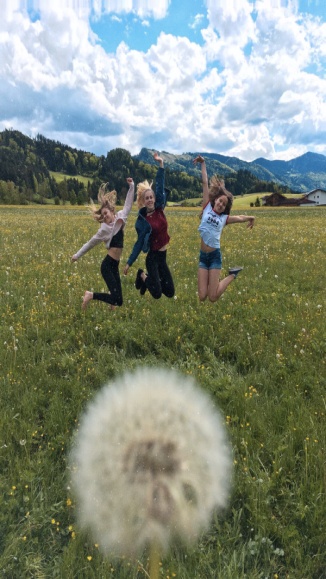 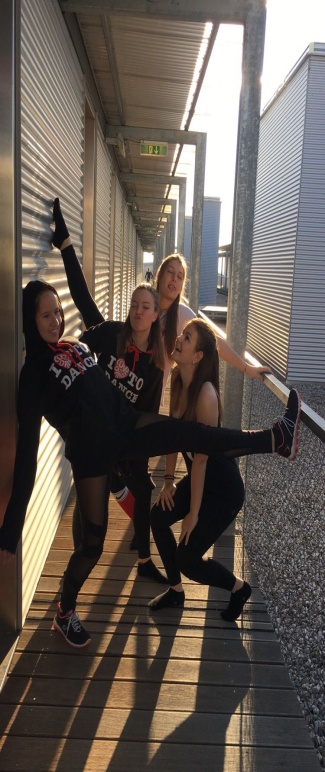 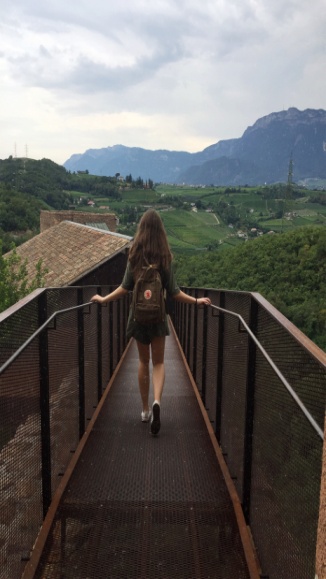 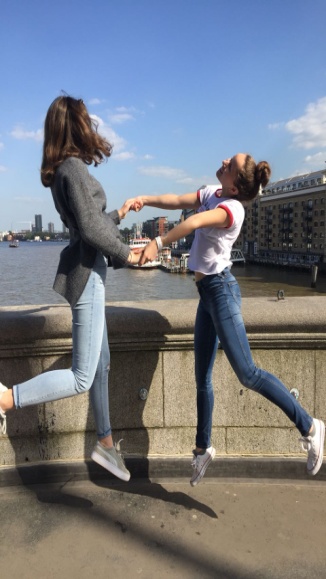 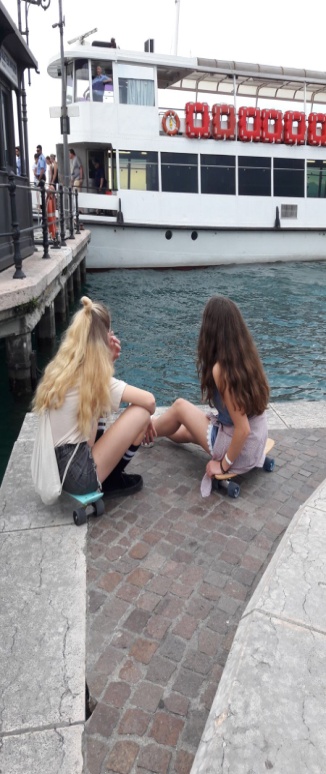 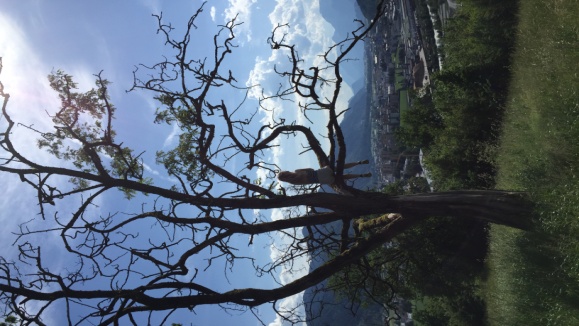 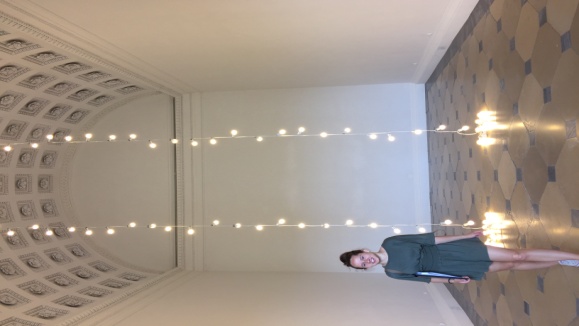 Amelie Kapfinger
Kufstein
15 years old
Hobbies : horse riding , meeting friends
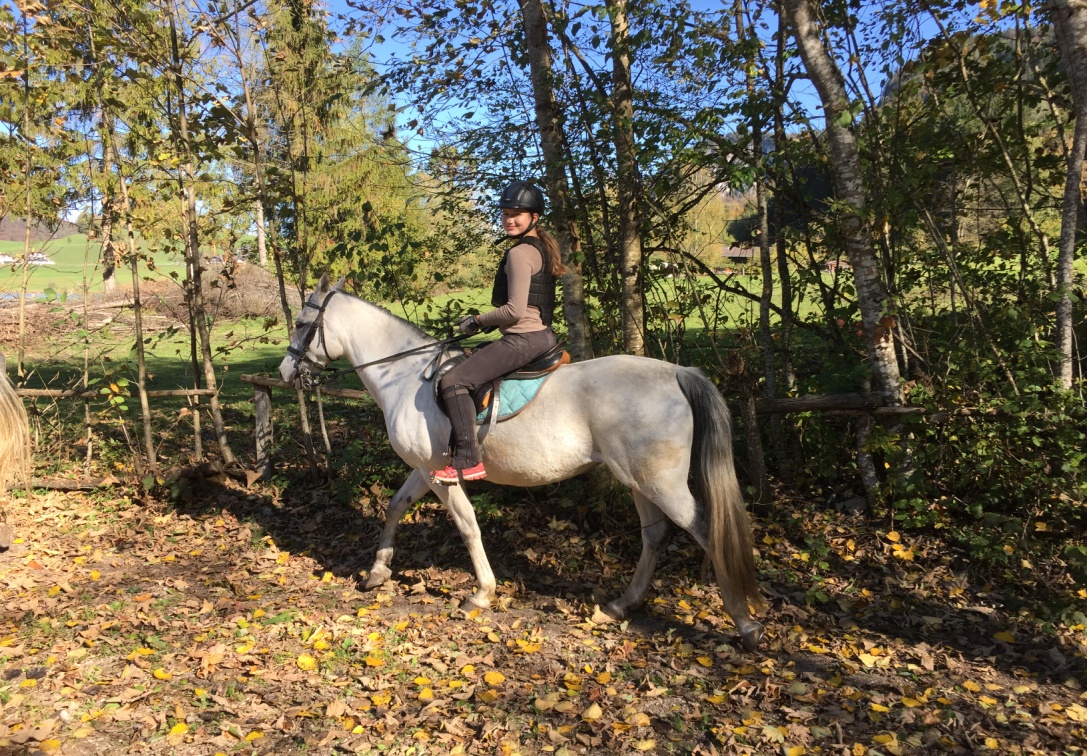